Химические темы, как перроны, Проносятся - на каждом столько лиц! На траектории не люди – электроны И жизнь почти невидимых частиц! И, как планеты в космосе, частицы Несутся, открывая мир идей. Не химия ли открывает принцип Различных связей и среди людей? Не знать законов?! Что ж, сказать по чести, Безграмотный, увы, убог и сир. Все движется, мир не стоит на месте, И ХИМИЯ – окно в огромный мир!
Золотые украшения сохраняют свою красоту и блеск веками. А вот брошенный на улице старый автомобиль спустя несколько лет превращается в груду ржавого металлолома; долька яблока уже через несколько часов  покрывается бурой пленкой; петарда, брошенная в костер, оглушительно взрывается.
Все перечисленные процессы возможны. Даже окисление золота… Просто у них разные …. Одной  реакции требуются для завершения микросекунды, другой – миллионы лет. Есть целый раздел химии, который изучает … - это химическая кинетика. Именно она даёт ключ к управлению химическим процессами.
Тема
Изучение влияния различных факторов
 на скорость химических реакции
Объект
понятие скорости химических реакций
Предмет
факторы, влияющие на  скорость химических реакций
Цель:
изучить, какие факторы и как влияют
 на скорость химических реакций
Задачи:
1. Выяснить, что такое  
скорость химической реакции.
 2. Выяснить какие факторы влияют 
на скорость химических реакций.
3. Экспериментальным путём доказать, 
как влияют на скорость химических 
реакций указанные факторы.
4. Сделать выводы по результатам работы
Методы
1. Работа с теоретическими
  источниками информации
2. Подумать самостоятельно
3. Эксперимент
4. Анализ результатов деятельности
Скорость 
химических реакций
гомогенные
гетерогенные
N2(Г) +3H2(Г)→2NH3(Г)                          S(Т) +O2(Г)→SO2(Г)

CaCO3(т) +2HCl(Р-Р)→
CaCl2(Р-Р) + CO2(г) +H2O(ж)
N2(Г) +O2(Г)→2NO(Г)
Скорость 
химических реакций
гомогенные
гетерогенные
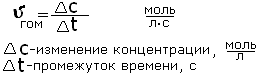 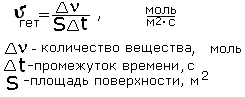 Факторы, влияющие на 
скорость химических реакций
Температура
Концентрация
Катализатор
Природа реагирующих веществ
Площадь поверхности соприкосновения
Температура
→
CuO + H2SO4
t
→
CuO + H2SO4
С повышением (понижением) температуры на каждые 10°С скорость реакции увеличивается (уменьшается) в 2-4 раза (правило Вант-Гоффа):  v2v1 = g (T2 – T1)/10, где v1 и v2 – скорости реакции при температурах Т1 и Т2; величина g называется температурным коэффициентом реакции.
Срок хранения автомобильных покрышек при температуре 200 С – 5 лет, а при температуре 100 С – 13 лет. Сколько лет можно хранить покрышки при температуре 50 С? 

Средняя скорость старения резины обратно пропорционально сроку хранения. Следовательно, при охлаждении с 200 до 100 С скорость старения уменьшится в 13:5 = 2,6 раза. Это означает, что температурный коэффициент ?= 2,6. При охлаждении еще на 5 0С скорость реакции упадет в = 1,3 раза: В такое же число раз возрастет срок хранения покрышек, который в этом случае составит уже 13 * 1,6 = 16,9 лет.
Концентрация
→
Zn + H2SO4
→
Zn + H2SO4(+ вода)
Скорость реакции пропорциональна произведению концентраций реагирующих веществ, взятых в степенях, равных их коэффициентам в уравнении реакции (закон действующих масс). 
Кинетическое уравнение: V=k С[А] С[В]2 для одностадийной реакции   
А + 2В = С, где С[А] и С[В] – концентрации 
газообразных или растворенных веществ
Природа реагирующих 
веществ
→
Zn + HCl
→
Mg + HCl
С уменьшением (увеличением) энергии активации Еа скорость реакции увеличивается (уменьшается). 
Еа – характеристика химической реакции, обусловленная составом и строением реагентов.
Площадь поверхности 
соприкосновения
→
Fe(      ) + H2SO4
→
Fe (      )  + H2SO4
При увеличении степени измельчения твердых веществ, увеличивается поверхность соприкосновения реагирующих веществ, 
т. е. растет число столкновений между молекулами и/или атомами / поэтому, чем выше степень измельчения веществ, тем быстрее протекает реакция.
Катализатор
→
CuSO4+ H2O2
→
NH4OH + H2O2
→
CuSO4+ NH4OH + H2O2
В присутствии катализатора скорость реакции увеличивается
Выводы:
1. Выяснили, что такое  
скорость химической реакции.
 2. Выяснили, что на скорость химических реакций
оказывают влияние температура, концентрация, 
природа реагирующих веществ, площадь поверхности соприкосновения, катализаторы.
3. Экспериментальным путём доказали, 
как влияют на скорость химических 
реакций указанные факторы.
4. Изменяя внешние условия, можно управлять
 химическими процессами.